Twenty-First Sunday after Pentecost
Year C
Habakkuk 1:1-4; 2:1-4 and Psalm 119:137-144  •  Isaiah 1:10-18 and Psalm 32:1-7  •  2 Thessalonians 1:1-4, 11-12   Luke 19:1-10
Why do you make me see wrong-doing and look at trouble? Destruction and violence are before me; strife and contention arise.
Habakkuk 1:3
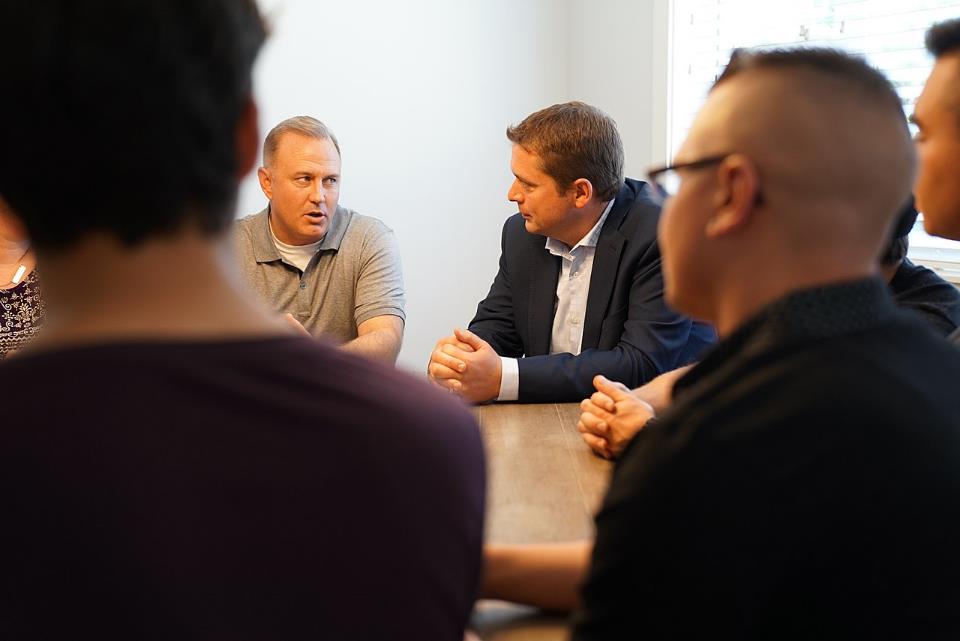 Opioid Abuse Recovery Group  --  Cedars Society, Surrey, British Columbia
Your righteousness is an everlasting righteousness, and your law is the truth.
Psalm 119:142
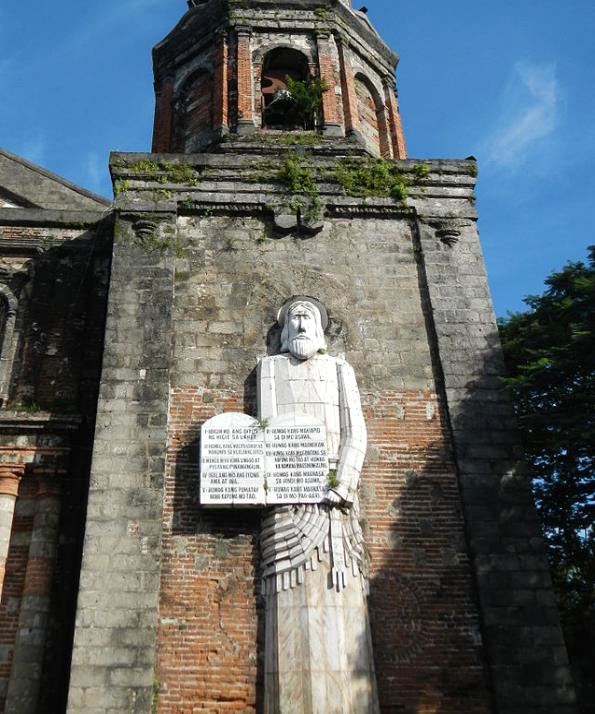 Ten Commandments
St. Augustine of Hippo Parish Church

Baliuag, Philippines
… learn to do good; 
seek justice, 
rescue the oppressed, 
defend the orphan, 
plead for the widow.
Isaiah 1:17
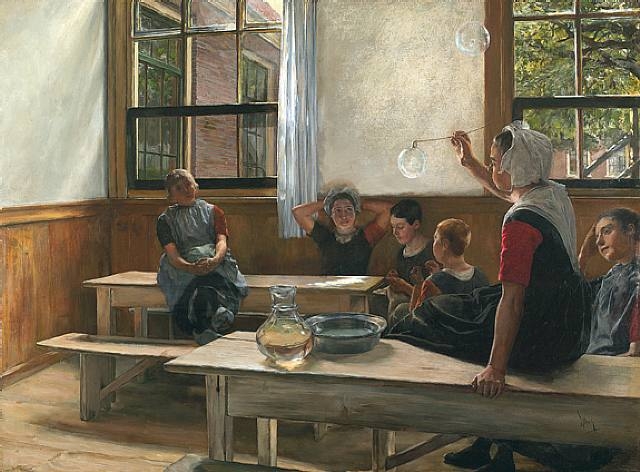 The Waifs (Haarlem, Holland); Children in the Schoolroom  --  Charles Ulrich
You are a hiding place for me; you preserve me from trouble; you surround me with glad cries of deliverance.
Psalm 32:7
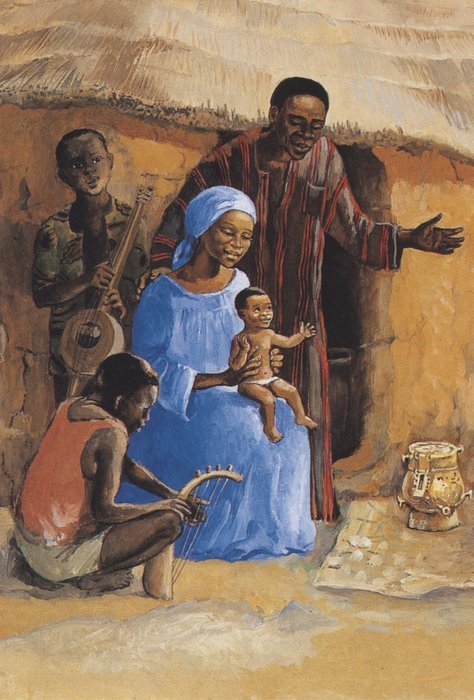 Jesus with his Family

JESUS MAFA
Cameroon
… we always pray for you, asking that our God will make you worthy of his call and will fulfill by his power every good resolve and work of faith …
2 Thessalonians 1:11b
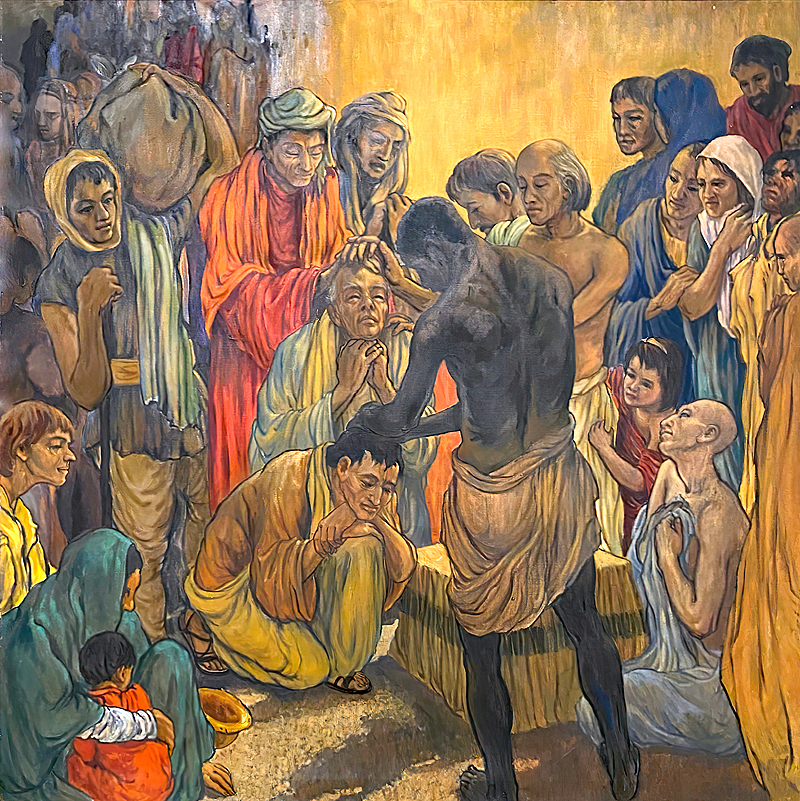 Dedication of Paul and Barnabas

Frank Wesley
A man was there named Zacchaeus; he was a chief tax collector and was rich.
Luke 19:2
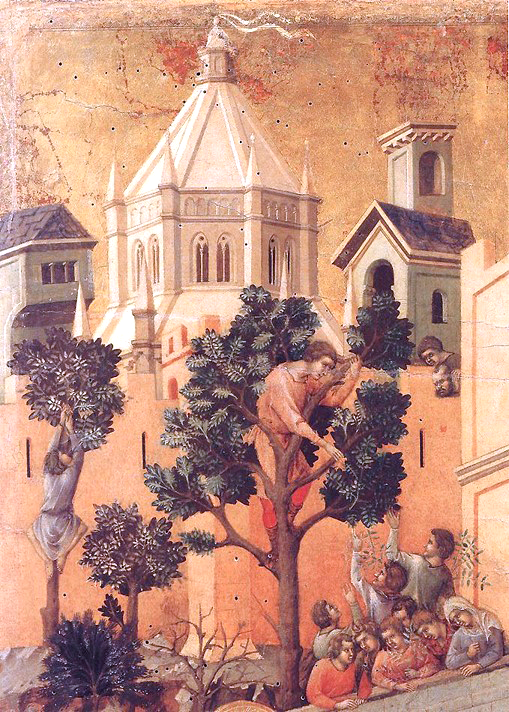 Zacchaeus, detail from Entry into Jerusalem

Duccio
Museo dell'Opera del Duomo            
Siena, Italy
He was trying to see who Jesus was, but … because he was short in stature … he ran ahead and climbed a sycamore tree …
Luke 19:3ac, 4a
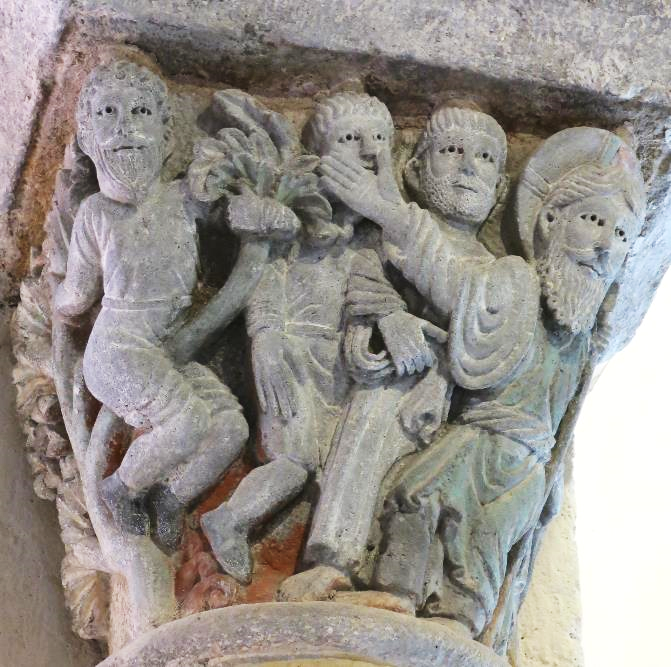 Zacchaeus and Christ  --  Capital on column, Church of St. Nectaire, St. Nectaire, France
When Jesus came to the place, he looked up and said to him, "Zacchaeus, hurry and come down; for I must stay at your house today."
Luke 19:5
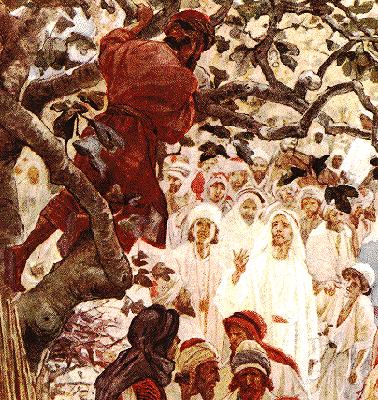 Christ Speaks to Zacchaeus  -- William Hole, "Life of Christ", 1908
All who saw it began to grumble and said, "He has gone to be the guest of one who is a sinner."
Luke 19:7
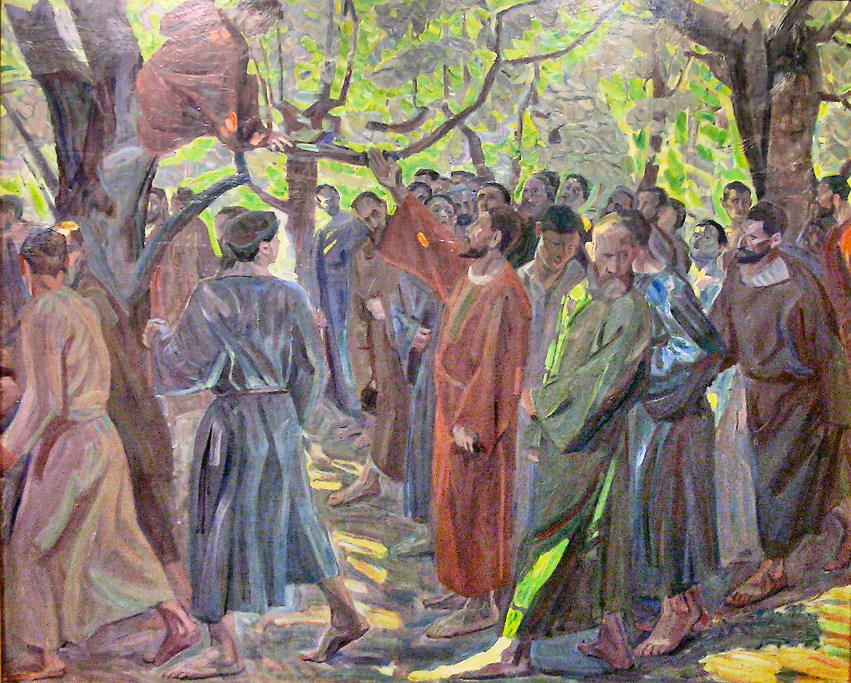 Zacchaeus  --  Niels Larsen Stevns, Randers Museum of Art, Randers, Denmark
Zacchaeus … said, "Look, half of my possessions, Lord, I will give to the poor; and if I have defrauded anyone of anything, I will pay back four times as much."
Luke 19:8ac
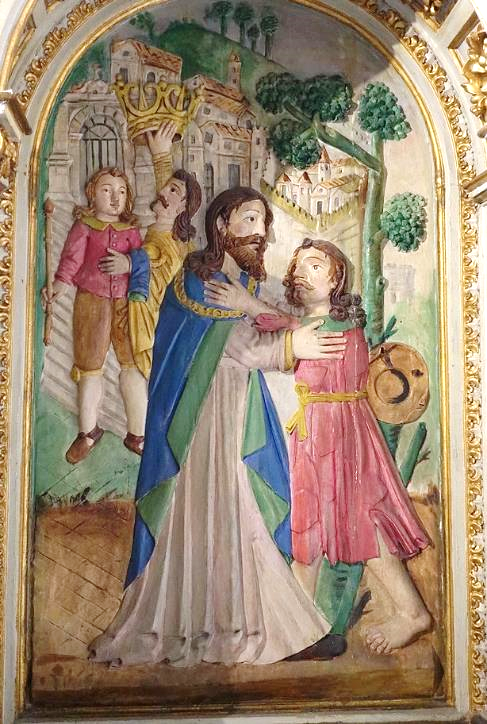 Zacchaeus

Igreja da Misericórdia 
Esposende, Portugal
Then Jesus said to him, "Today salvation has come to this house … For the Son of Man came to seek out and to save the lost."
Luke 19:9a, 10
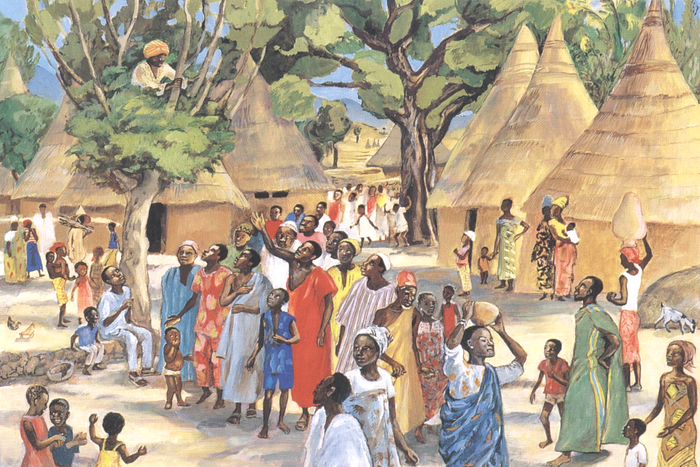 Zacchaeus Meets Jesus  --  JESUS MAFA, Cameroon
Credits
New Revised Standard Version Bible, copyright 1989, Division of Christian Education of the National Council of the Churches of Christ in the United States of America. Used by permission. All rights reserved.

https://commons.wikimedia.org/wiki/File:Cedars_Society_(36292296066).jpg
https://commons.wikimedia.org/wiki/File:BaliuagChurchjf9702_02.JPG - Ramon FVelasquez
https://commons.wikimedia.org/wiki/File:Charles_Frederick_Ulrich-waifs_in_Haarlem_weeshuis..jpg
http://diglib.library.vanderbilt.edu/act-imagelink.pl?RC=47583
Estate of Frank Wesley, http://www.frankwesleyart.com/main_page.htm
https://commons.wikimedia.org/wiki/File:Duccio_di_Buoninsegna_-_Entry_into_Jerusalem_(detail)_-_WGA06784.jpg
https://commons.wikimedia.org/wiki/File:Chapiteau_de_St-Nectaire_-_Le_Christ_et_Zach%C3%A9e.jpg - 	Tangopaso
https://commons.wikimedia.org/wiki/File:Hole_zachaeus_in_tree.gif
https://commons.wikimedia.org/wiki/File:Niels_Larsen_Stevns-_Zak%C3%A6us.jpg
https://commons.wikimedia.org/wiki/File:Interior_of_Igreja_da_Miseric%C3%B3rdia_de_Esposende_(14).jpg - Joseolgon
http://diglib.library.vanderbilt.edu/act-imagelink.pl?RC=48393

Additional descriptions can be found at the Art in the Christian Tradition image library, a service of the Vanderbilt Divinity Library, http://diglib.library.vanderbilt.edu/.  All images available via Creative Commons 3.0 License.